Имущественная поддержка субъектов МСП
Информацию  об имущественной поддержке и имуществе, предоставляемом  субъектам МСП можно найти :
Для начала ведения бизнеса, и 
для его развития субъектам МСП 
необходимо различное 
имущество, как движимое  
(оборудование, машины, 
механизмы, транспорт и т.п.), так 
и недвижимое (помещения под 
офисы и производство,   здания, 
строения,  сооружения и т.п.)

Законодательством 
предпринимателям 
предоставлена  возможность 
приобретения в пользование 
государственного и 
муниципального имущества – 

часть 4 статьи 18 Федерального 
закона от 24 июля 2007 г.                  
№ 209-ФЗ «О развитии малого и 
среднего предпринимательства в 
Российской Федерации»
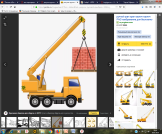 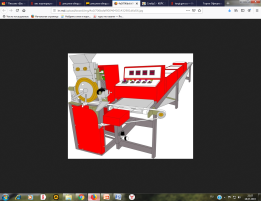 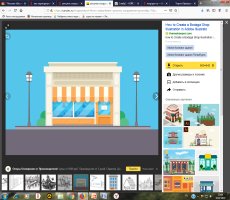 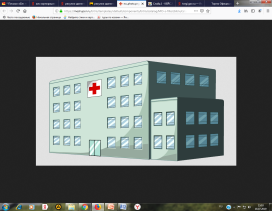 на официальном сайте 
органа местного 
самоуправления в разделе 
«Имущественная 
поддержка МСП»


на сайте минимущества 
области в разделе «Субъекты малого и 
среднего предпринимательства 
(имущественная поддержка)»

там же можно найти: 

          Перечень объектов, для предоставления  субъектам МСП
           
           Нормативные правовые 
           акты регулирующие         имущественную поддержку  МСП   
            
               Информацию об объектах       
               выставленных на торги

              ссылки на общедоступные 
             ресурсы
corpmsp.ru
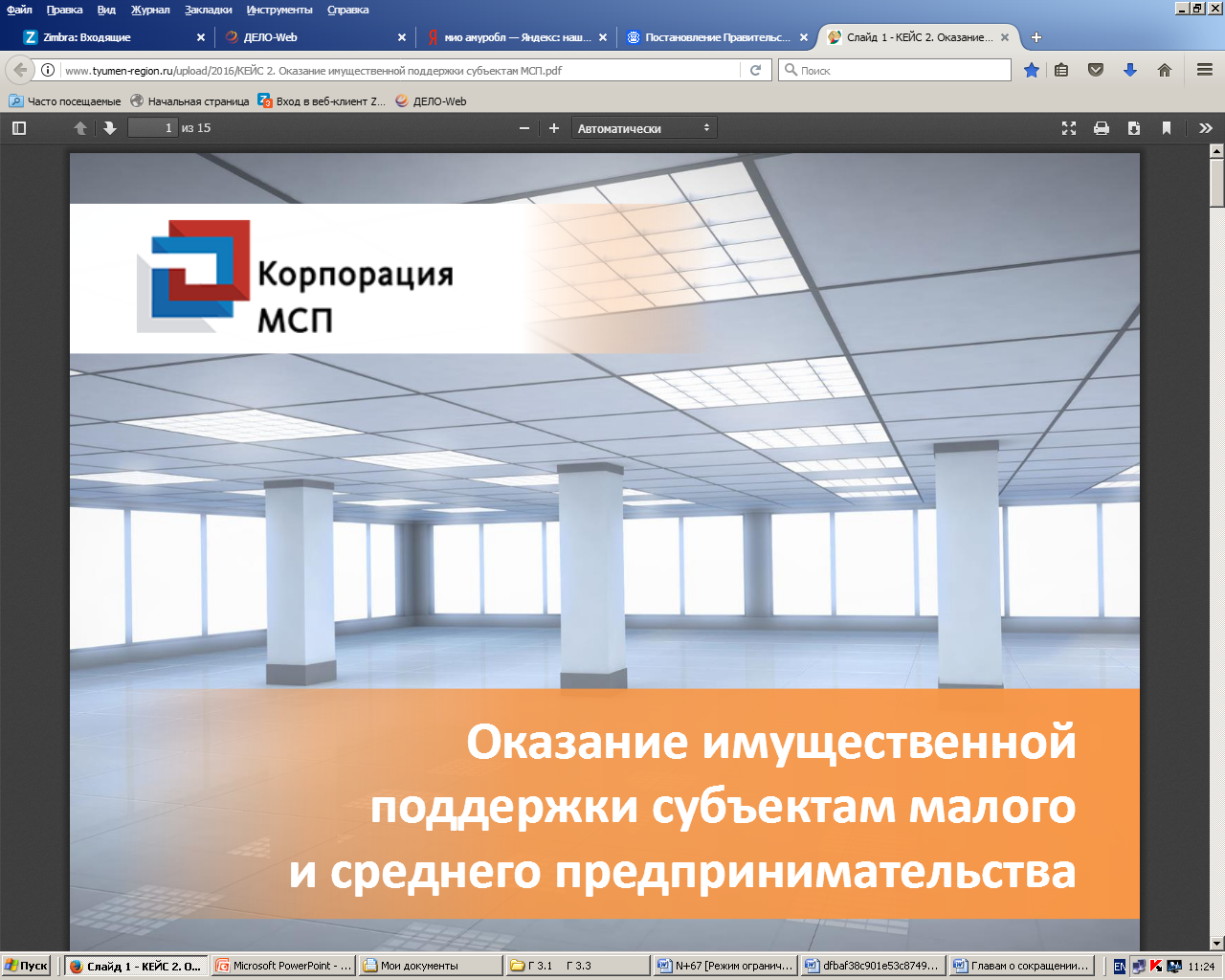 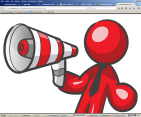 smb.gov.ru
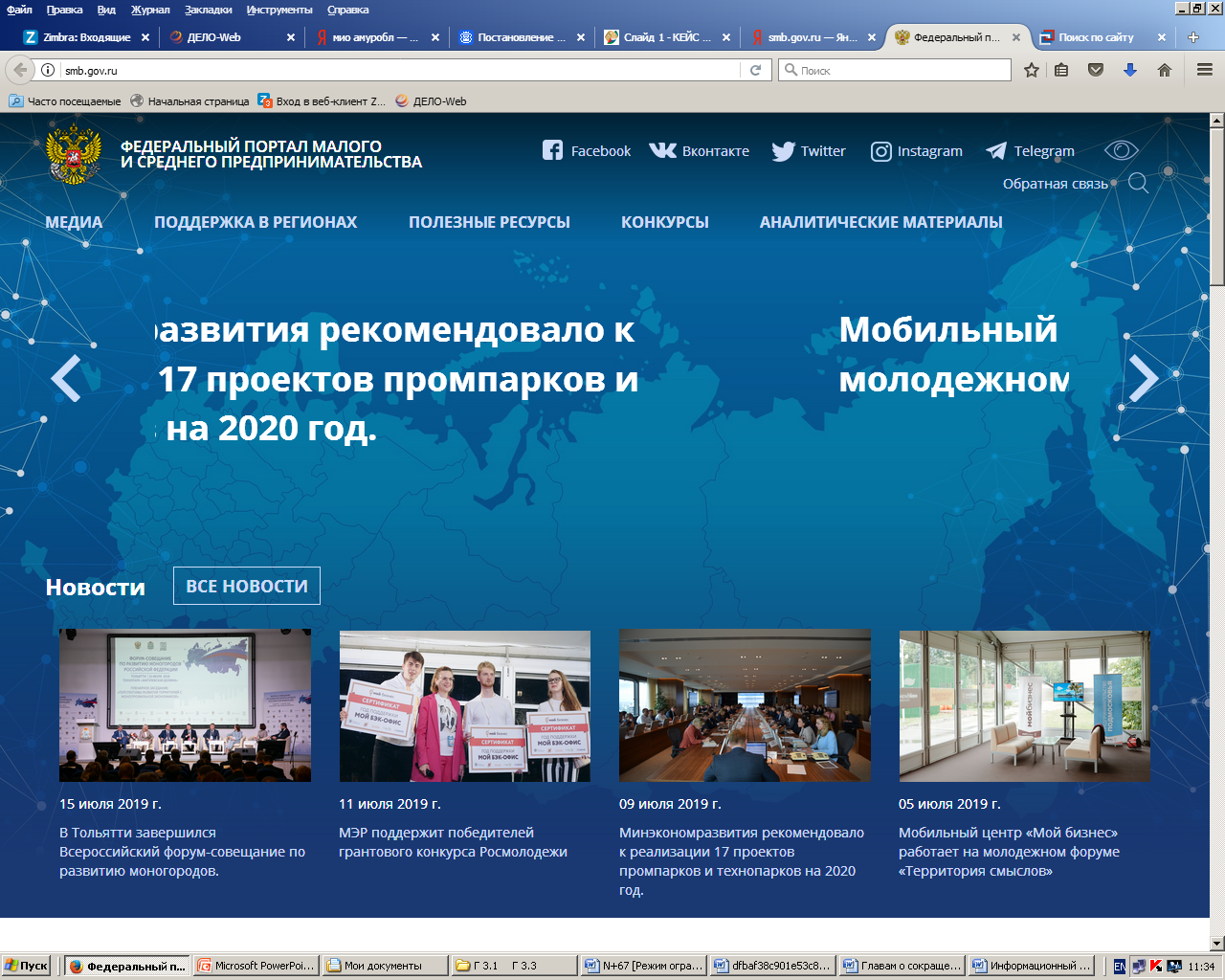 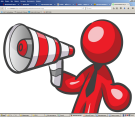 business.amurobl.ru
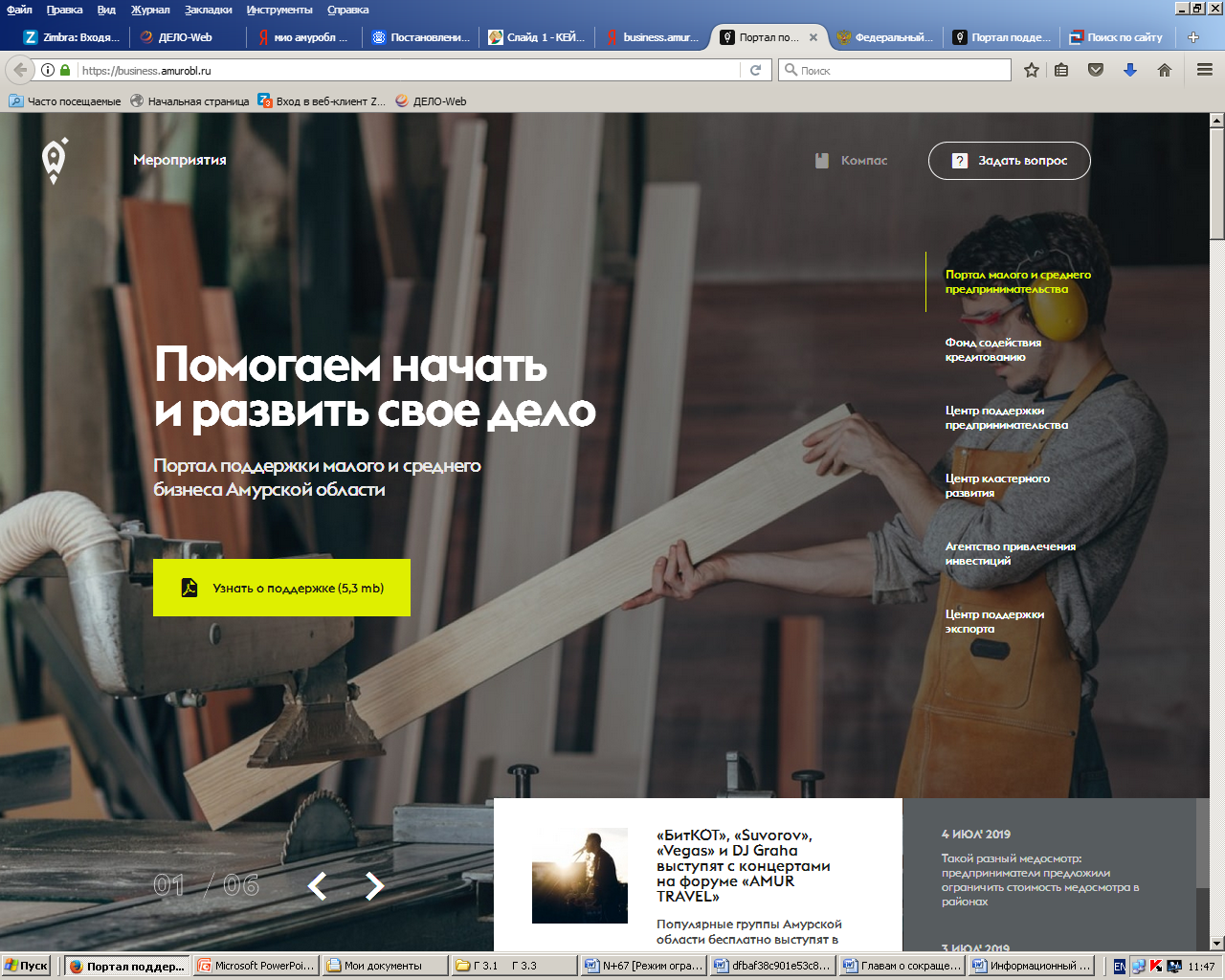 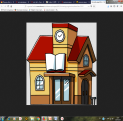 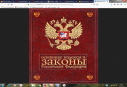 torgi.gov.ru
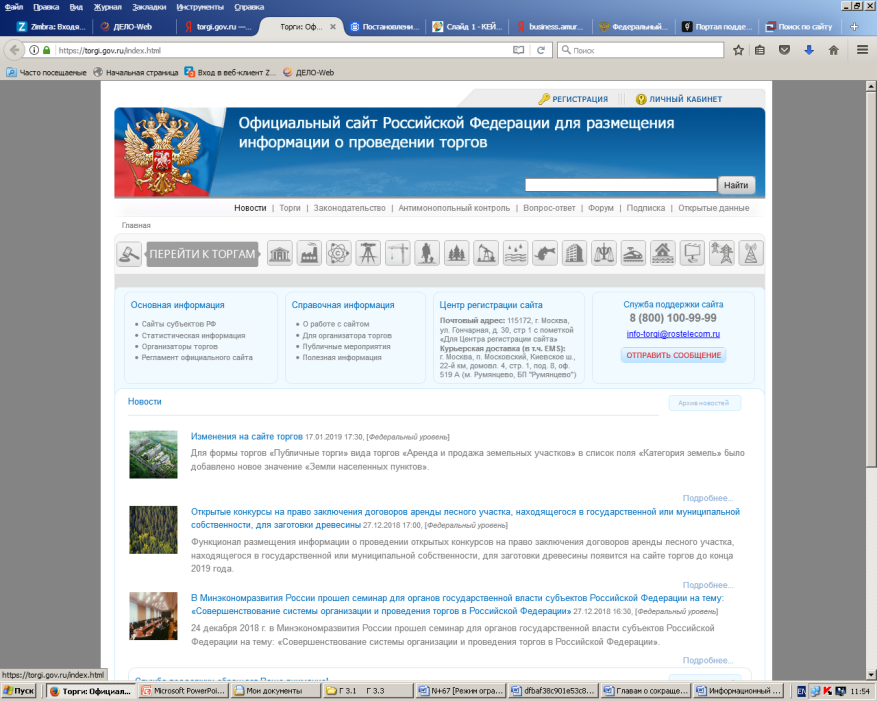 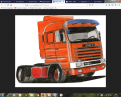 mio.amurobl.ru
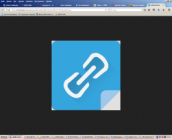 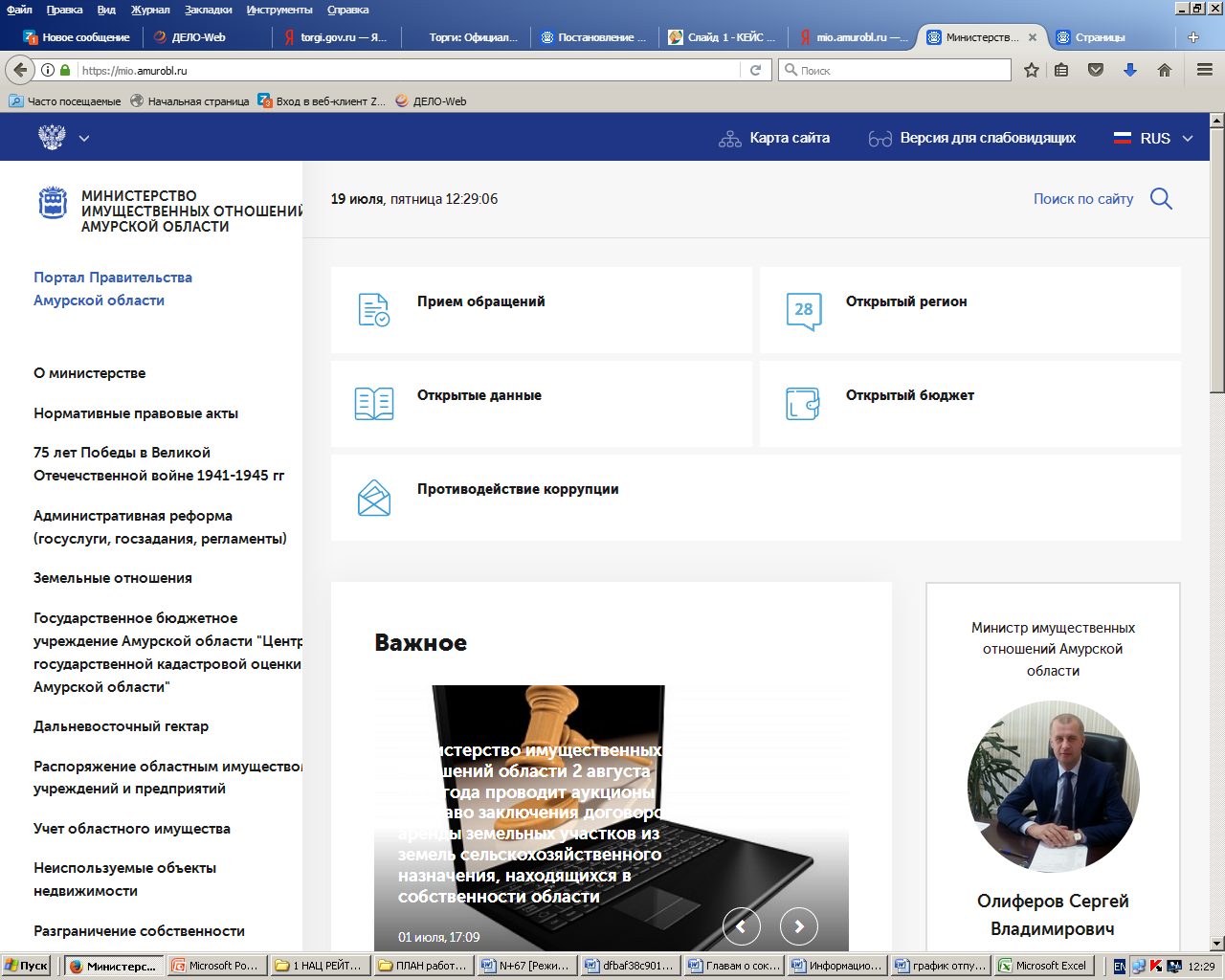 Предоставление государственного или муниципального имущества, включенного в Перечни для субъектов МСП
Получателем 
имущественной поддержки 
может быть любой субъект 
МСП, независимо от 
организационно-правовой 
формы, места нахождения, а также 
индивидуальный предприниматель, 
включенные в единый реестр субъектов 
малого и среднего предпринимательства, 
размещенный на официальном сайте 
Федеральной налоговой службы

Чтобы получить имущественную поддержку нужно:

зайти на сайт минимущества области, органа местного самоуправления , распоряжающегося муниципальным имуществом,

найти  раздел, освещающий имущественную поддержку МСП, 

ознакомиться с Перечнем имущества для субъектов МСП,

ознакомиться с Порядком предоставления объектов имущества из Перечня

5)       обратиться с письменным заявлением о предоставлении в аренду имущества, включенного в Перечень в уполномоченный на распоряжение 
           государственным или муниципальным имуществом орган, приложив к заявлению  документы, указанные в Порядке  предоставления имущества из Перечня
Государственное и 
муниципальное имущество из Перечня
предоставляется по результатам 
проведения торгов, за исключением 
случаев, предусмотренных статьей 
17.1 Федерального закона от 26.07.2006 
№ 135-ФЗ «О защите конкуренции»







Организатором торгов 
государственного или 
муниципального имущества, 
свободного от прав третьих 
лиц, являются:
собственник, от имени которого 
действует исполнительной орган 
либо уполномоченный 
собственником правообладатель 
либо привлеченная  
специализированная 
организация
Информация о проведении торгов и
документация (конкурсная, аукционная) в 
обязательном порядке размещаются на 
официальном сайте Российской 
Федерации в сети «Интернет» по адресу: 
http://torgi.gov.ru (официальный сайт 
торгов)



Имущество, включенное в Перечни, 
используется в целях предоставления его 
в  пользование на долгосрочной основе (в 
том числе по льготным ставкам арендной 
платы) субъектам МСП. Имущество 
может быть отчуждено на возмездной 
основе в собственность субъектов МСП в 
соответствии с Федеральным законом от 
22 июля 2008 года № 159-ФЗ «Об 
особенностях отчуждения недвижимого 
имущества, находящегося в 
государственной или в муниципальной 
собственности и арендуемого субъектами 
малого и среднего предпринимательства, 
и о внесении изменений в отдельные 
законодательные акты Российской 
Федерации», и в случаях, указанных в 
в подпунктах 6,8 и 9 пункта 2 статьи 39.3  
Земельного кодекса Российской 
Федерации.
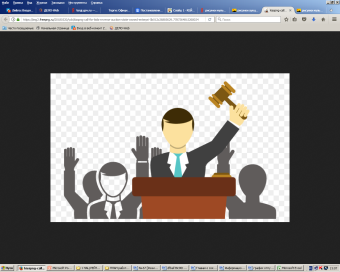 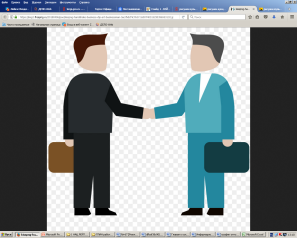 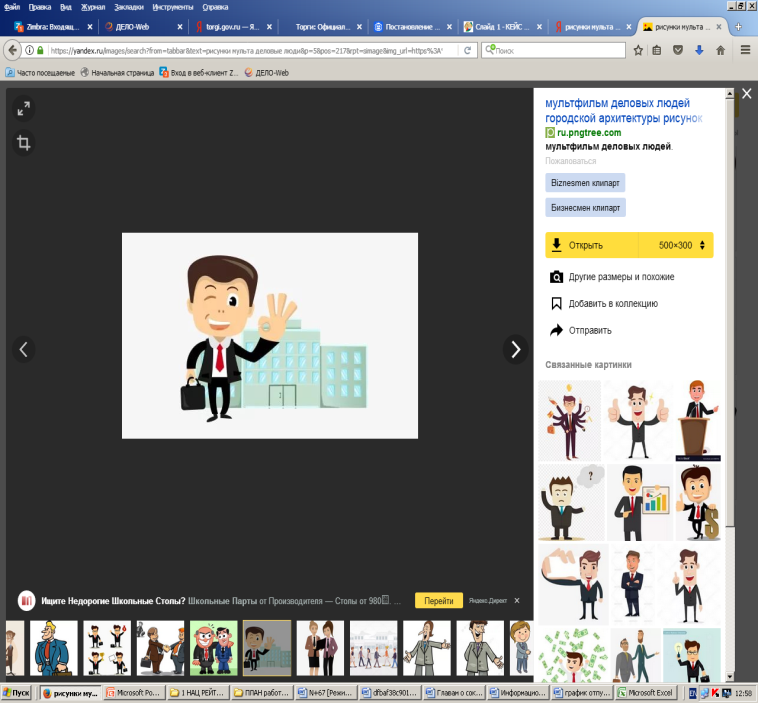 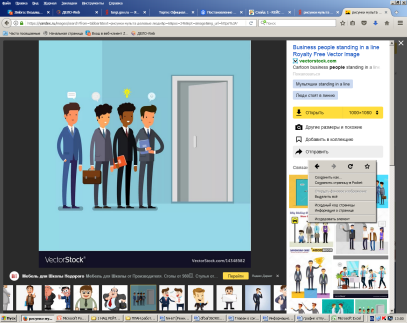